Assessment of Body Fat Mass, Anthropometric Measurement and Cardiometabolic Risk in Children and Adolescents With Achondroplasia and Hypochondroplasia
Adapted from: Nakano Y, Kubota T, Ohata Y, Takeyari S, Kitaoka T, Miyoshi Y, Ozono K
Endrocr J 2023;DOI: 10.1507/endocrj.EJ22-0477
Achondroplasia.expert is organized and funded by BioMarin. This material has been developed in conjunction with the Achondroplasia.expert Editorial Committee.
For Healthcare Professionals Only© 2022 BioMarin International Ltd.All Rights Reserved. EU-ACH-00777 04/23
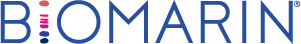 Background
ACH is a rare skeletal dysplasia characterized by rhizomelic short stature, with prevalence ~1 per 25,000 births
HCH is an allelic disease of ACH, but it is unclear whether these patients are susceptible to obesity
For some patients, excess body weight is a major concern due to impaired linear growth
Epidemiological studies reveal premature onset of CV or cerebrovascular events in ACH
An association between obesity and cardiometabolic risk factors related to CV events remains unknown in patients with ACH or HCH
This cross-sectional study investigated anthropometric measurements, body compositions, and cardiometabolic risk factors in paediatric patients with these conditions
CV, cardiovascular; HCH, hypochondroplasia.
Nakano Y, et al. Endrocr J 2023; DOI: 10.1507/endocrj.EJ22-0477.
Study Design
Retrospective, cross-sectional study 
Patients with ACH/HCH younger than 20 years of age who visited one outpatient clinic in Japan between August 2017 and June 2020
32 patients with ACH and 10 with HCH were enrolled
Aged between 1.9 and 18.7 years
Excluded patients who were undergoing limb lengthening during the investigation period, and those with missing data on body fat
Anthropometric measurements, including height, weight, waist and hip circumference were collected from medical records
Whole body fat, fat mass, and lean body mass were measured based on DXA scans
DXA, Dual energy X-ray absorptiometry; HCH, hypochondroplasia. 
Nakano Y, et al. Endrocr J 2023; DOI: 10.1507/endocrj.EJ22-0477.
Patient Demographics at Baseline
Forty-two subjects were examined with either ACH or HCH
73.8% received GH therapy* at time of evaluation
Time from discontinuation to investigation: 2.9 years 
Participants with BMI-SDS beyond 2SD: 
30.4% in males and 22.2% in females, 
Ratio of participants with BMI above the 95th percentile: 
43.5% in males and 27.8% in females
*0.35 mg/kg/week. Significant values are in bold. 
%BF, percent of body fat; %trunk FM, percent of fat mass; %trunk LBM, percent of lean body mass; BMI-SDS, body mass index-standard deviation score; DBP, diastolic blood pressure; FPG, fasting plasma glucose; GH, growth hormone; HCH, hypochondroplasia; HDL, high density lipoprotein; HOMA-IR, homeostasis model assessment of insulin resistance; LDL, low density lipoprotein; PEW, percentage of excess weight; SBP, systolic blood pressure; TG, triglyceride. 
Nakano Y, et al. Endrocr J 2023; DOI: 10.1507/endocrj.EJ22-0477.
Correlation Between %whole BF and Indexes
Females:
Males:
%whole BF significant correlations in males with ACH or HCH:
BMI-SDS (r=0.429; p=0.041)
Waist/height (r=0.728; p<0.0001)
Hip/height (r=0.886; p<0.0001)
PEW (r=0.469; p=0.043)
%whole BF significant correlations in females with ACH or HCH:
BMI-SDS (r=0.632; p=0.005)
Hip/height (r=0.777; p<0.0001)
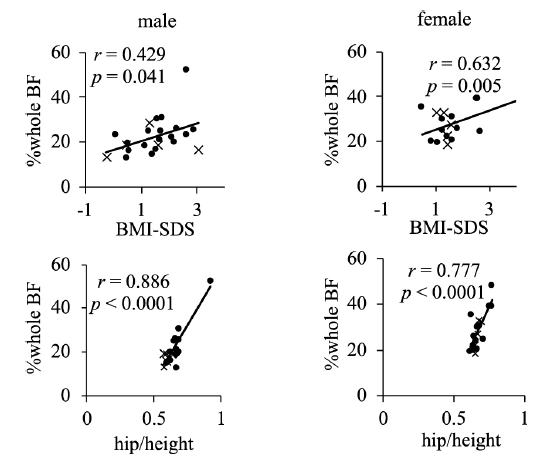 BMI-SDS:
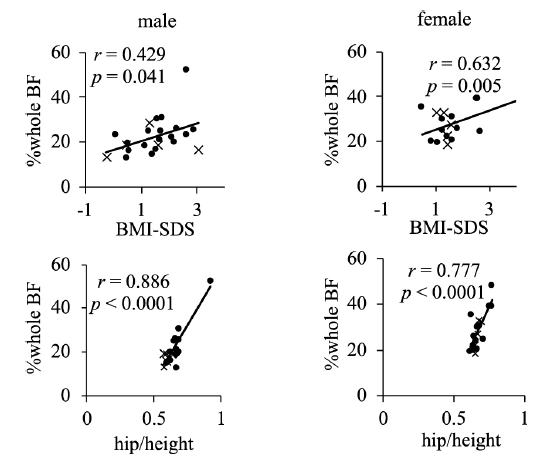 BMI-SDS
BMI-SDS
Hip/height:
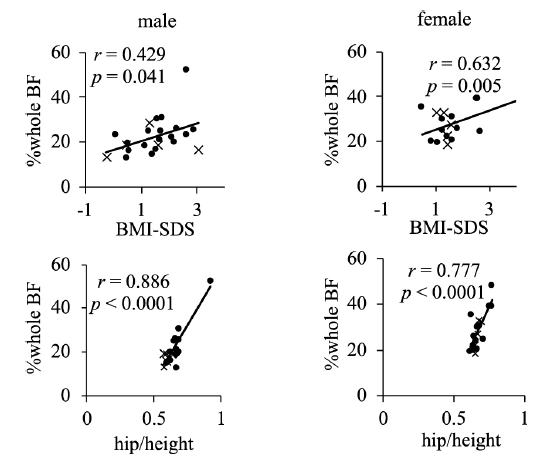 Hip/Height
Hip/Height
%whole BF correlated with BMI-SDS in both males and females
%whole BF, whole-body fat percent; BMI-SDS, body mass index-standard deviation score; PEW, percent excess weight.
Nakano Y, et al. Endrocr J 2023; DOI: 10.1507/endocrj.EJ22-0477.
Prevalence of Cardiometabolic Abnormalities
The prevalence of patients with cardiometabolic abnormalities was significantly higher in female patients with ACH than HCH, but not males
DBP, diastolic blood pressure; FPG, fasting plasma glucose; HCH, hypochondroplasia; HOMA-IR, homeostasis model assessment of insulin resistance; LDL, low density lipoprotein; N/A, not applicable; ND, not datamined; SBP, systolic blood pressure; TG, triglyceride.
Nakano Y, et al. Endrocr J 2023; DOI: 10.1507/endocrj.EJ22-0477.
Examination of Cardiometabolic Risk Factors
In the ACH group, SBP was elevated in all age groups, and was the most common abnormality
41.7% of males and 35.3% of females met the criteria of hypertension adjusted for age and sex
No patients showed abnormalities in HbA1c or HDL levels
None of the patients fulfilled the criteria of either MS or T2D
However, although FPG, insulin, and HOMA-IR were within normal range, 7/42 participants presented some abnormalities in one of these measures
GH therapy appeared to have no impact on metabolic status
Whether patients with ACH and HCH are predisposed to hyperglycaemia or hyperinsulinemia in childhood remains unknown
FPG, fasting plasma glucose; GH, growth hormone; HCH, hypochondroplasia; HDL, high density lipoprotein; HOMA-IR, homeostasis model assessment of insulin resistance; MS, metabolic syndrome; SBP, systolic blood pressure; T2D, type 2 diabetes. 
Nakano Y, et al. Endrocr J 2023; DOI: 10.1507/endocrj.EJ22-0477.
Conclusions
Half of the children in this study presented at least one cardiometabolic abnormality, with the most common being elevated SBP
None of the participants developed metabolic syndrome or type 2 diabetes mellitus
BMI-SDS and hip/height ratio were strongly correlated with percent body fat assessed by dual energy X-ray absorptiometry 
Although no significant association was found between anthropometric measurements or body fat mass and any cardiometabolic risk factors
No significant difference in body fat mass, BMI-SDS, or hip/height was found between cardiometabolically normal group and abnormal groups
These results suggest individual cardiometabolic risk factors should be evaluated in addition to weight gain and hip/height changes 
This will help avoid cardiometabolic events in the healthcare management of paediatric patients with ACH or HCH
BMI-SDS, body mass index-standard deviation score; HCH, hypochondroplasia; SBP, systolic blood pressure.
Nakano Y, et al. Endrocr J 2023; DOI: 10.1507/endocrj.EJ22-0477.